Figure 2. Threshold delta frequencies (ΔFt) over the entire training periods of six cats. ...
Cereb Cortex, Volume 14, Issue 9, September 2004, Pages 952–965, https://doi.org/10.1093/cercor/bhh056
The content of this slide may be subject to copyright: please see the slide notes for details.
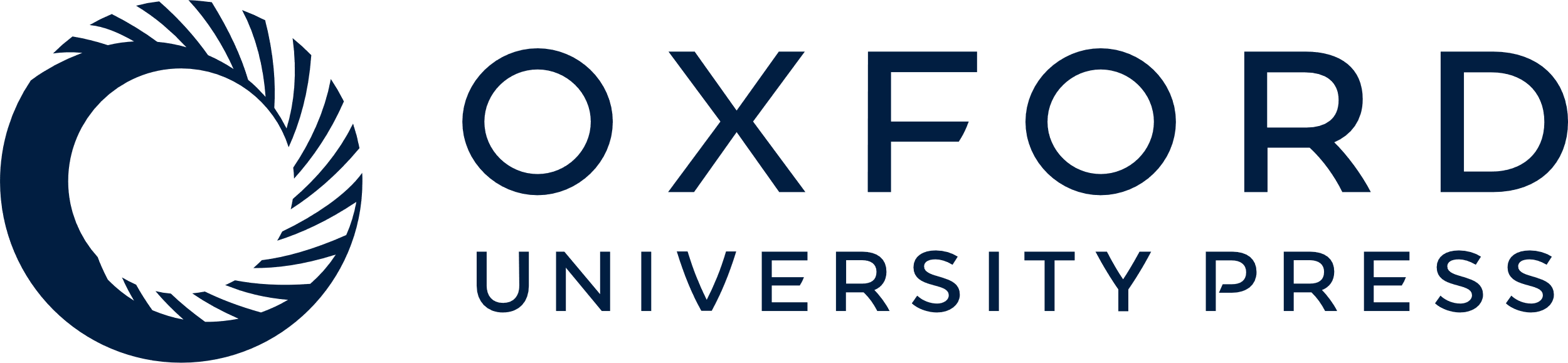 [Speaker Notes: Figure 2. Threshold delta frequencies (ΔFt) over the entire training periods of six cats. ΔFt values were calculated on blocks of ∼1000 trials. Three cats (D–F) were trained on a +ΔF 3 kHz task (open circles) prior to being transferred to the +ΔF 8 kHz task (filled triangles); only the final stages of 3 kHz training are shown for these cats. Five cats (A–C, E, F) were tested on a +ΔF 3 kHz task at intervals throughout their +ΔF 8 kHz training. Three cats (A–C) were also tested on a –ΔF 8 kHz task (inverted triangles) at intervals throughout their training.


Unless provided in the caption above, the following copyright applies to the content of this slide:]